«Организация сотрудничества детей и взрослых в ДОУ в условиях введения ФГОС дошкольного образования»
А.Н. Леонтьев, Р.С. Немов, Д.Б. Эльконин и др. считают, что движущей силой развития ребенка является не просто присвоение человеческого опыта, а накопление и расширение его индивидуального жизненного опыта в процессе особого взаимодействия и сотрудничества с взрослым как носителем такого опыта.
В соответствии с федеральным государственным образовательным стандартом дошкольного образования (Приказ МО и НРФ от 17.10.2013г. № 1155) одним из основных принципов дошкольного образования является принцип содействия и сотрудничества детей и взрослых, признание ребенка полноценным участником (субъектом) образовательных отношений.
Сотрудничество - это общение «на равных», где никому не принадлежит привилегия указывать, контролировать, оценивать


 Оптимальной формой организации сотрудничества является совместная партнерская деятельность взрослого и ребенка.
Развивающие задачи :
развитие общих познавательных способностей (в том числе, сенсорики, символического мышления)
развитие инициативности детей во всех сферах деятельности;
развитие, способности к планированию собственной деятельности и произвольному усилию, направленному на достижение результата,
освоения ребенком «мироустройства» в его природных и рукотворных аспектах (построение связной картины мира).
Формы совместной деятельности взрослого с детьми :

игровая, 
изобразительная, 
познавательно-исследовательская деятельность, 
коммуникативная
Для инициирования совместной деятельности с детьми используют:
1.тематические содержания,
 отражающие сезонные изменения, 
событийную жизнь страны,
 родного города, детского сада.
2.Образовательную среду
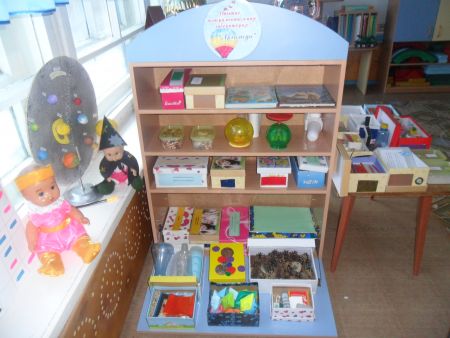 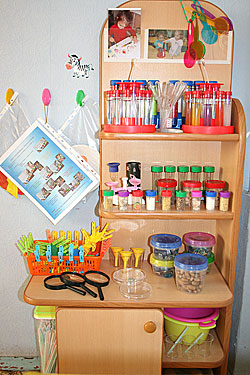 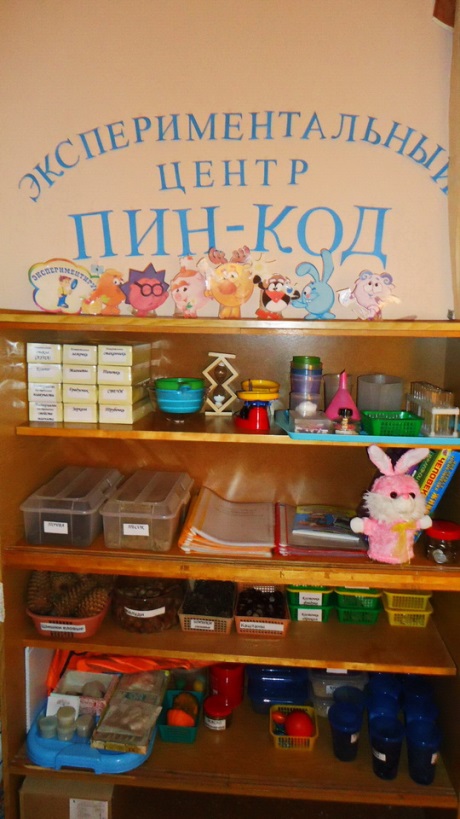 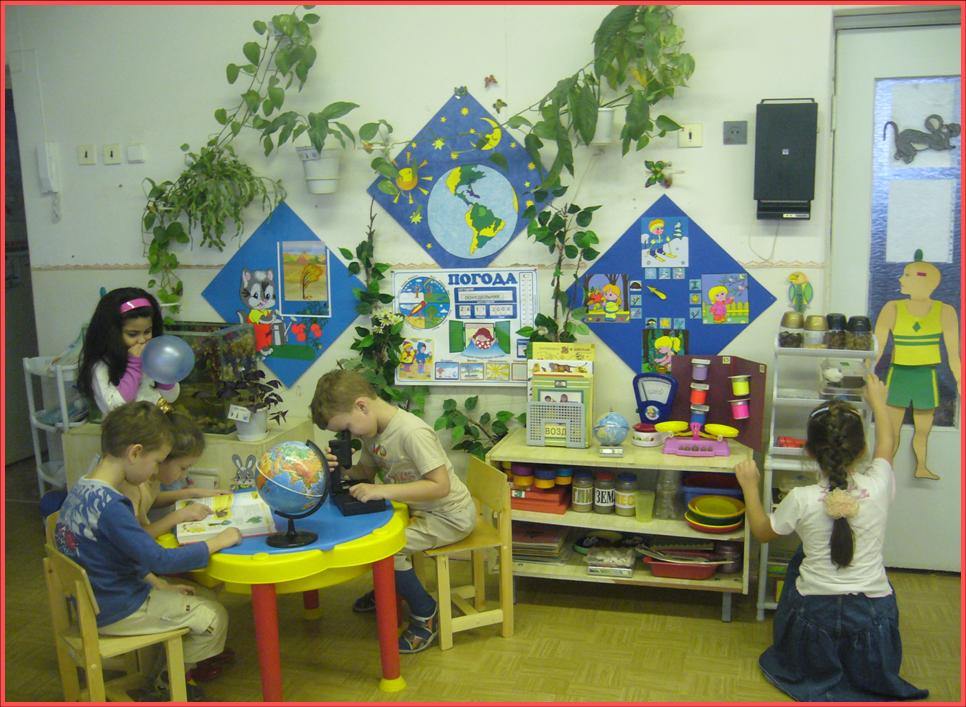 Уголки
 познавательно-практической
 деятельности
I	этап - целеполагание и мотивация детей на деятельность: воспитатель акцентирует внимание детей на фактах.
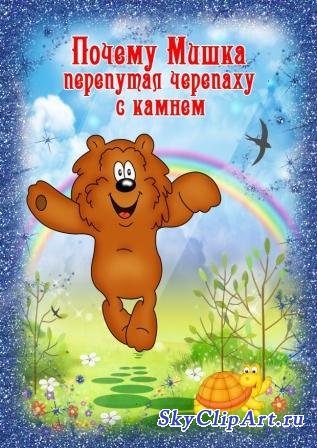 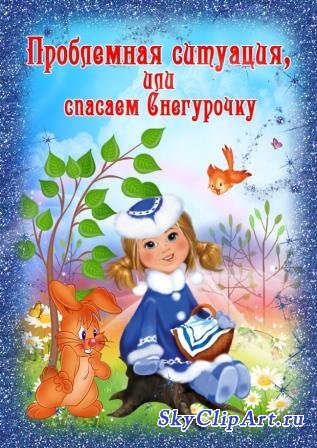 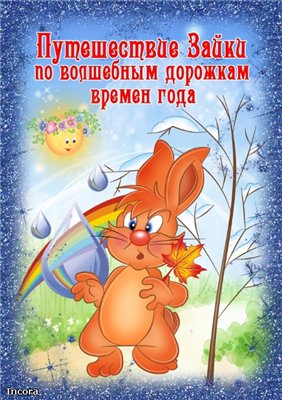 II	этап представляет собой разработку совместного плана действий по достижению цели.
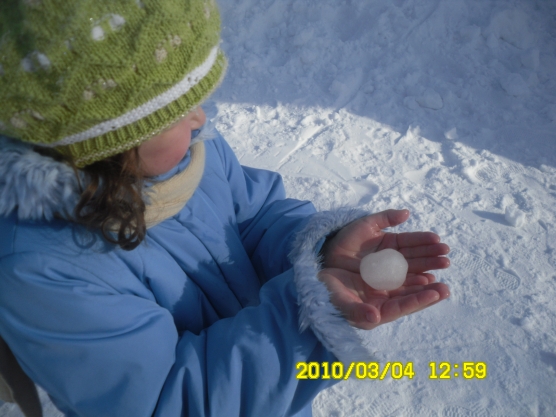 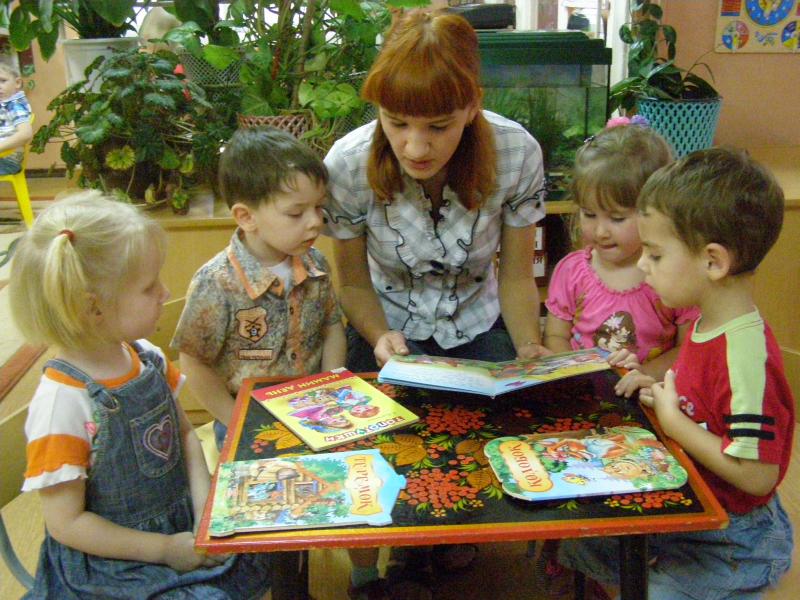 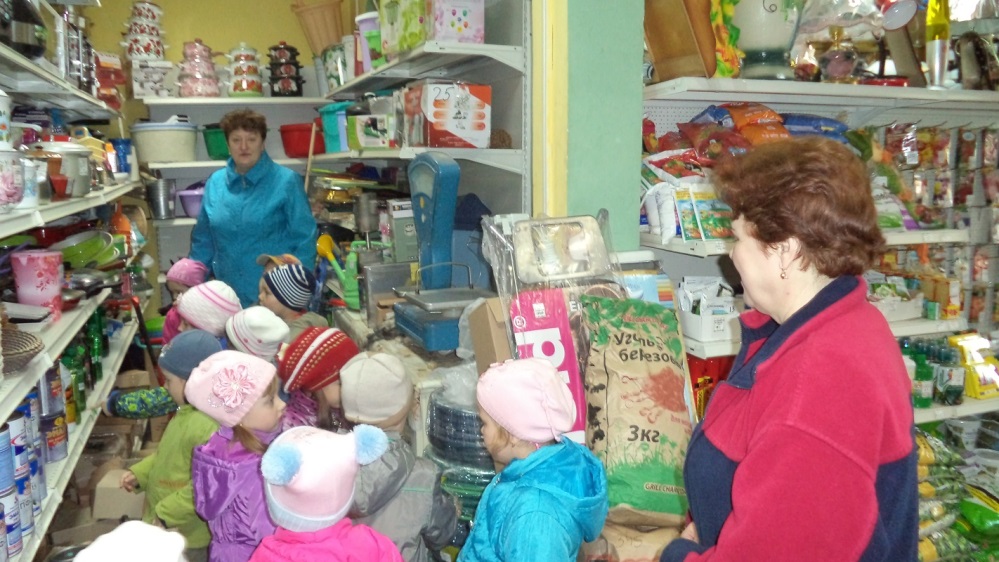 III	этап - практическая часть, в ходе которой дети исследуют, экспериментируют, творят.
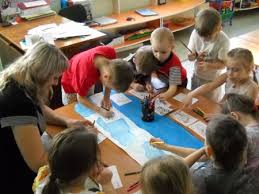 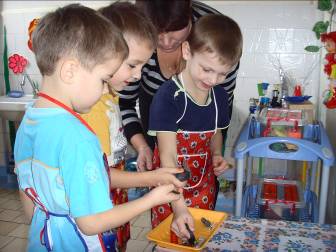 IV       этап – презентация  проделанной работы
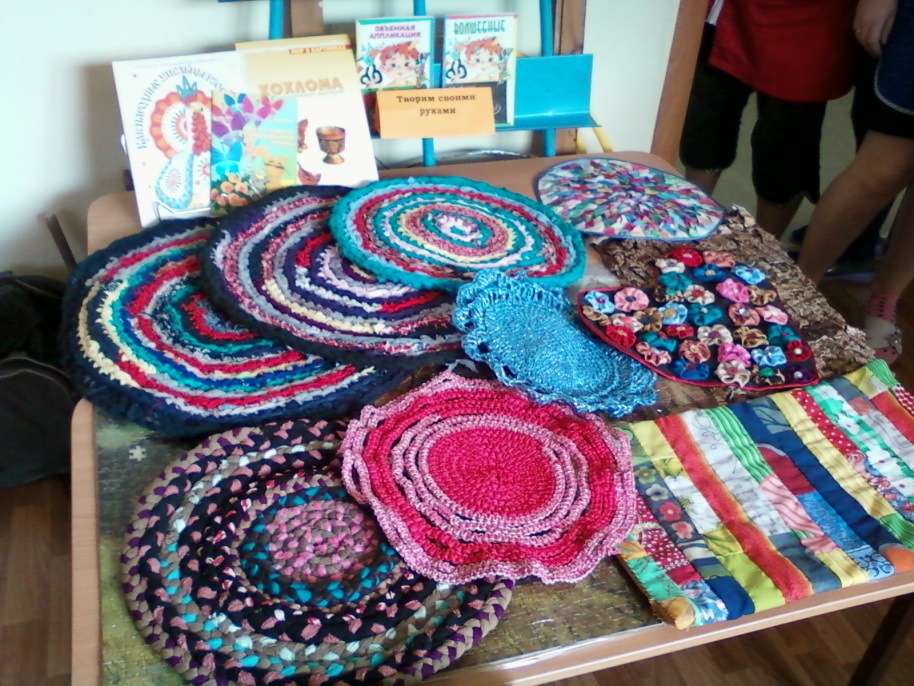 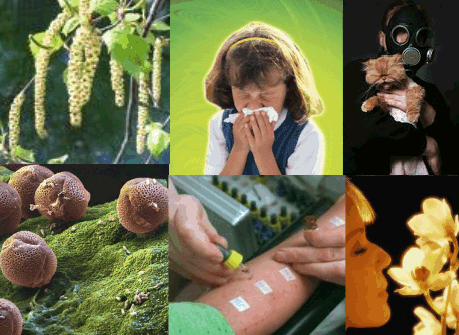